KIRJALLISTA KULTTUURIA
TUTKITAAN YHDESSÄ!
Mitä ihmettä tarkoittaa?
Holja
Pesufati
Rähmäkäpälä

Otetaan porukalla selvää Forssan seudun murteen erikoisuuksista
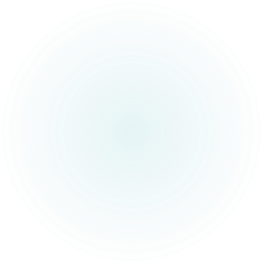 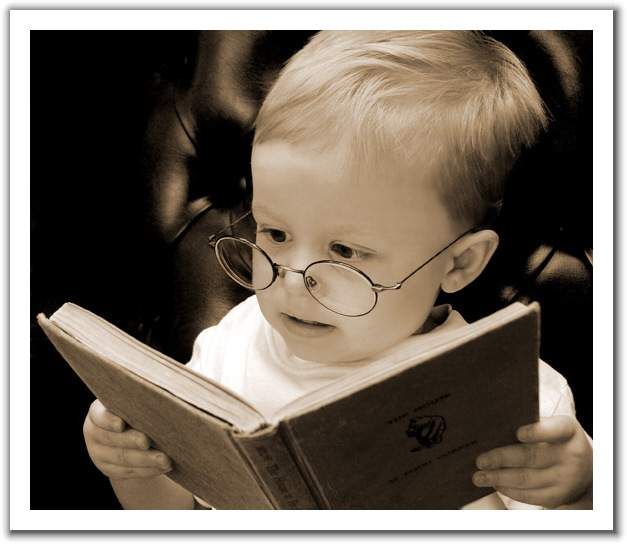 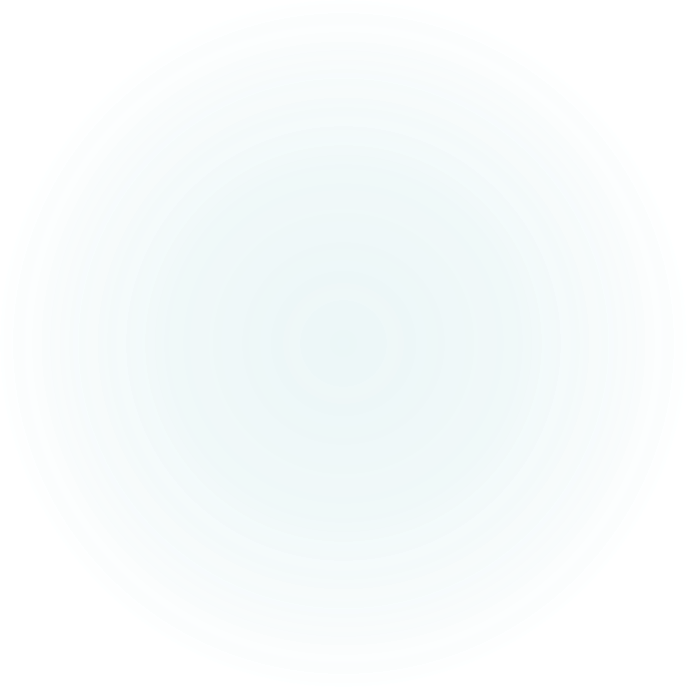 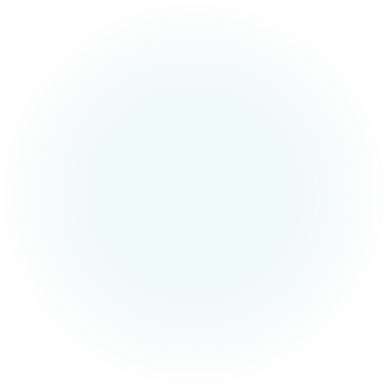 KUUNNELLAANKIVOJA TARINOITA…
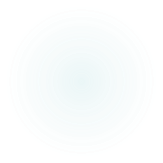 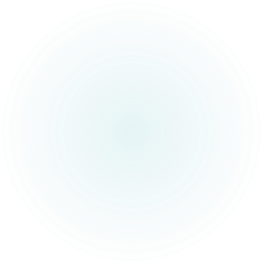 … JA KEKSITÄÄN NIITÄ ITSE
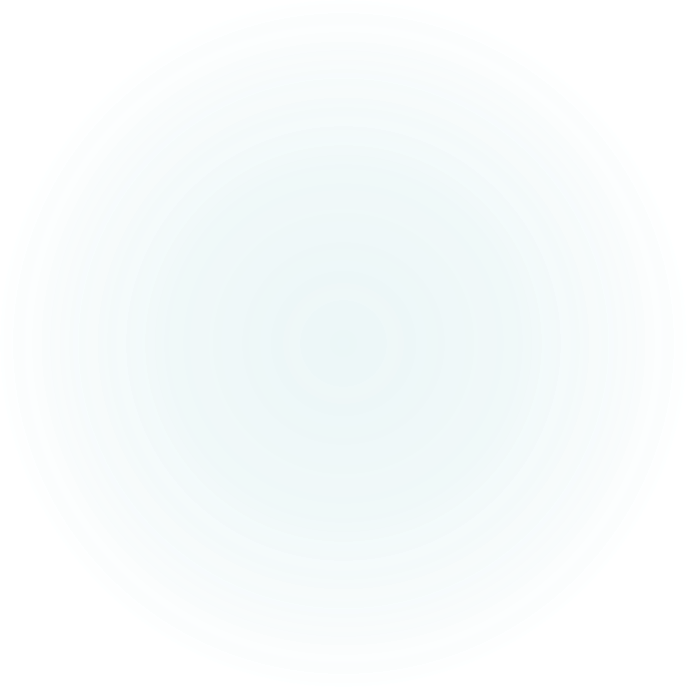 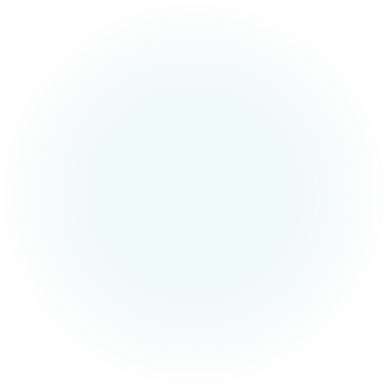 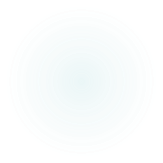 TERVETULOA TARINOIDEN KIEHTOVAAN MAAILMAAN